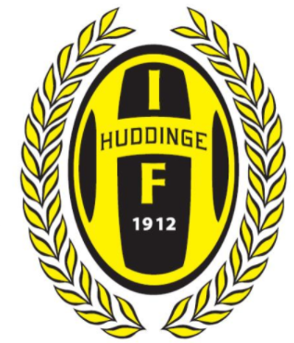 Huddinge IF
Värdegrund och dialogmaterial
Innehåll
Bakgrund 
 Presentation av värdegrund
 Värdegrundsarbetet framåt
 Dialog i trupperna - exempel på övningar
 Frågor och diskussion
Bakgrund
Under 2020 har Huddinge IF arbetat fram en ny värdegrund
 Arbetet initierades av styrelsen som utsåg en arbetsgrupp som fick uppdraget att hämta in input från föreningens medlemmar, samt formulera förslag på ny värdegrund och handlingsplan
 Arbetsgruppen har letts av Catharina Conrad på RF-SISU och representation från många lag i föreningen har säkerställts i arbetsgruppen
Deltagare i arbetsgruppen:
 Gabriel Klinga, Viktor Sjö, Peter Kelly, Bo Forsander, Ioannis Tatsidis, Magdalena Fahlén, Cina Krafft, Annelie Hollén, Johan Rannemo, Annica Fond, Daniel Nirelius, Dan Björnsby
3
[Speaker Notes: Keep descriptions short and to the point. The aim is to provide an overview of the initiative/project, to enable assessment of the magnitude of change and subsequently the need for communication support.]
Varför en värdegrund?
Att skapa en värdegrund handlar om att skapa en referensram som alla vi som verkar inom Huddinge IF är införstådda med och lever efter. 
En beskrivning av grundläggande principer och beteenden som ledsagar organisationen, föreningen eller teamet i sitt agerande. 
Ett tydliggörande av hur man förhåller sig till varandra samt hur man förhåller sig till uppdraget.
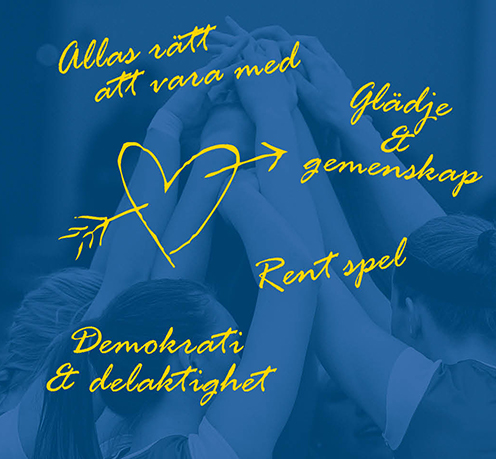 [Speaker Notes: Hur kopplar vi detta till Trygga Idrottsmiljöer.
Diskussionspunkt 

Kl 19.05]
Var vi hämtat intryck
Tidigare värdegrund 
 RFs stadgar och strategi 2025
 Barnens spelregler – RF/BRIS
 Så funkar ungdomsfotboll –  Om gemenskap och konflikter i världens roligaste idrott – Fredrik Sundqvist
 Andra klubbars visioner och värdegrunder
 Intervjuer med styrelserepresentanter 
 Inspel från medlemmar via instagram etc
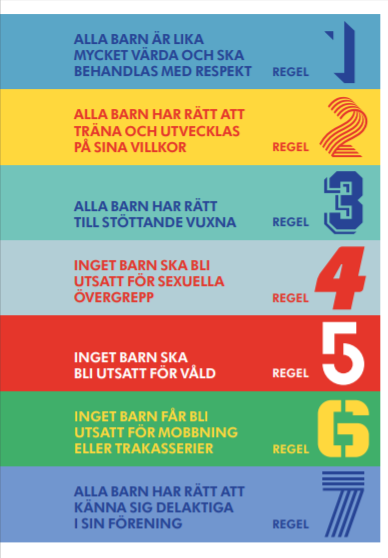 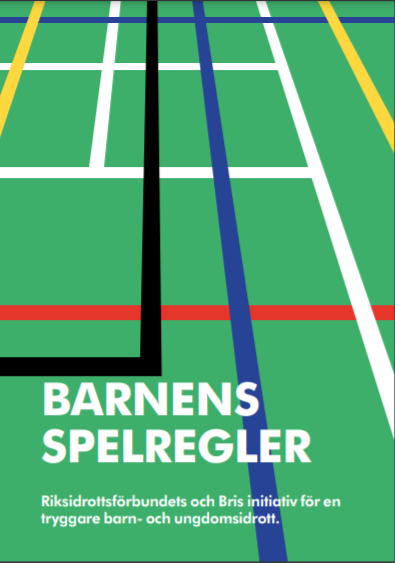 RF:s stadgar
Glädje och gemenskap: Glädje och gemenskap är starka drivkrafter för att idrotta. Vi vill bedriva och utveckla all verksamhet så att vi ska kunna ha roligt, må bra och utvecklas under hela livet.

Demokrati och delaktighet: Föreningsdemokrati innebär att alla medlemmars röst har lika värde. Delaktighet innebär att alla som deltar får vara med och bestämma om och ta ansvar för sin verksamhet. Demokrati och delaktighet ska utövas jämställt och oavsett bakgrund.

Allas rätt att vara med: Allas rätt att vara med innebär att alla som vill ska kunna vara med utifrån sina förutsättningar. Alla som vill oavsett kön, könsidentitet och uttryck, etnisk och social bakgrund, religion/trosuppfattning, funktionsförmåga, sexuell läggning eller ålder får vara med i föreningsdriven idrottsverksamhet.

Rent spel: Rent spel och ärlighet är en förutsättning för tävlande på lika villkor. Det innebär att följa överenskommelser och leva efter god etik och moral. Detta inkluderar bland annat att aktivt arbeta mot doping, matchfixning, osund ekonomi och annat fusk samt mot diskriminering, trakasserier, kränkningar och våld såväl på som utanför idrottsarenan.
Vision och verksamhetsidé
Huddinge IF – föreningen där du växer! 

Föreningen har som ändamål att bedriva idrottslig verksamhet i enlighet med ”Idrottsrörelsens verksamhetsidé, vision och värdegrund” (1 kap RF:s stadgar, se bilaga 1), med särskild inriktning att erbjuda en så god fotbollsutbildning som möjligt.
Vår värdegrund
Värdegrund
Vår värdegrund är GLAD som byggs upp av vår ambition att utöva vår verksamhet genom: 
Glädje – Lärande – Ansvar – Delaktighet 
Huddinge IF är en ideell förening. Det är vi som styrelsemedlemmar, kanslianställda, lagledare, tränare, spelare och vårdnadshavare som genom vårt engagemang skapar den verksamhet vi vill ha. 
Tillsammans är det vi som gör Huddinge IF till ”Föreningen där du växer”.
Föreningen där du växer!
G-L-A-D –GLÄDJE
Grunden för vår verksamhet är barn- och ungdomsfotbollen, vilket lägger basen för en god seniorverksamhet. 
Vi tror att särskilt barns och ungdomars fotbollsspel bygger på att ha roligt med sin idrott samtidigt som de känner att de får en god utveckling. Det sociala nätverket som skapas i och kring fotbollen ser vi som en stor anledning till att unga fortsätter att idrotta. 
Vi strävar efter att skapa en uppmuntrande och stärkande kultur i våra träningsgrupper där både individen och laget byggs upp i en positiv anda. På så sätt tror vi att våra aktiva får de bästa förutsättningarna att utvecklas, både som fotbollsspelare och människa.
G-L-A-D - LÄRANDE
Lärandet är centralt i vår verksamhetsidé om att erbjuda en så god fotbollsutbildning som möjligt. 
Våra ledare får stöd och utbildning så att de kan skapa en långsiktigt lärande miljö där våra spelare hela tiden kan utvecklas, både individuellt och som grupp. 
Vi förväntar oss nära samarbete mellan våra träningsgrupper, i samma årskullar, men gärna också över ålders- och könsgränserna. 
Vi lär av varandra genom att dela metodiker och angreppssätt och vi har ett gemensamt ansvar för att löpande hämta in ny kunskap till föreningen.
G-L-A-D - ANSVAR
Vi arbetar aktivt med att skapa goda förutsättningar för ett jämställt idrottande; att så många som möjligt ska kunna delta i vår verksamhet utifrån sina förutsättningar. 
Rent spel är en självklarhet för oss och vi spelar fotboll på ett schysst och rättvist sätt. 
Våra ledare bär ett stort ansvar som bärare av vår gemensamma vision och värdegrund och alla ledare ska regelbundet utbildas och erbjudas dialog med andra ledare om detta ansvar. 
Den som väljer att vara medlem i vår förening förväntas bete sig i enlighet med vår värdegrund.
G-L-A-D - DELAKTIGHET
Vi vill att alla våra medlemmar ska känna att de vill och kan bidra till att vi som förening lyckas med vår vision och våra ambitioner. 
Det ska vara enkelt att bidra till Huddinge IFs framgång, inte bara för medlemmar utan även för vårdnadshavare, samarbetspartners och sponsorer. 
Delaktighet handlar om att inom givna ramar få vara med och påverka, i det lilla och det stora. 
Vi skapar delaktighet genom dialog, öppenhet och aktiv kommunikation.
G-L-A-D (Glädje, Lärande, Ansvar, Delaktighet)Summerande version: 7-12
I Huddinge IF ska det vara roligt att spela fotboll samtidigt som vi lär oss. 
Hos oss ska alla känna att de är lika mycket värda och att de får uppmuntran och pepp. 
Våra tränare får hela tiden lära sig mer om hur de ska lära ut om fotboll och hur de ska göra för att våra lag ska trivas tillsammans. Vi är snälla mot varandra och vi jobbar för att ingen ska bli utanför eller mobbas. 
Vi vill och hoppas att du som spelare i Huddinge IF ska vilja vara kvar i klubben och växa hos oss eftersom du hela tiden lär dig mer och utvecklas och att du trivs med kompisarna och ledarna. 
Hos oss är inget fusk tillåtet och vi spelar fotboll på ett schysst sätt.
Värdegrundsarbetet
Styrelsen
Ytterst ansvarig/ägare av värdegrund/utser grupp
Stöd/input från RF
Värdegrundsgrupp
6-8 personer, 1 repr från styrelsen. Utser värdegrundscoacher
Andra föreningar
Stockholms FF
Värdegrundsambassadörer
(en vårdnadshavare per trupp)
Värdegrundscoacher
Utbildar/observerar
Ledare
Spelare
Vårdnadshavare
Kommunikationsvägar
Nuvarande värdegrundsgrupp
Magdalena Fahlén, ansvarig värdegrundsgruppen, (förälder och lagledare F15-Dam J)
(magdalena.fahlen@gmail.com)
 Malin Hellqvist, styrelsens värdegrundsrepresentant (spelare i Damlaget)
 Bo Forsander (förälder och lagledare P15)
 Cina Krafft (förälder F15-Dam J och P15 Akademi)
 Johan Rannemo (förälder P2010)
 Daniel Nirelius (förälder och assisterande tränare P19)
[Speaker Notes: Keep descriptions short and to the point. The aim is to provide an overview of the initiative/project, to enable assessment of the magnitude of change and subsequently the need for communication support.]
Värdegrundsambassadörerna
En vårdnadshavare per trupp
 Utbildas tillsammans med andra ambassadörer i värdegrunden av värdegrundsgruppen
 Stöttar vid behov tränarstaben med att skapa dialog i truppen om värdegrunden
 Finns som bollplank till spelare, tränare, andra vårdnadshavare om synpunkter uppstår om avvikelser kring värdegrunden
 Delar erfarenheter av arbetet med övriga värdegrundsambassadörer och värdegrundsgruppen i två möten per år
18
[Speaker Notes: Keep descriptions short and to the point. The aim is to provide an overview of the initiative/project, to enable assessment of the magnitude of change and subsequently the need for communication support.]
Dialog i trupperna
Förslag upplägg
7-12 år
13-19 + senior
Berätta kort om värdegrunden – förenklad version
Antingen längre pass om 1 timme eller kortare samtal innan träning
Lekfullt, ge alla möjlighet att få säga vad de tänker
Samtalet viktigare än orden
Bra om det mynnar ut i några gemensamma förhållningsregler för truppen
Introduktion av hela värdegrunden
Övningar som ställer frågor som ”vad innebär det för oss/mig?”, vilka ”spelregler” väljer i att ha inom vårt lag? 
Slutsatserna dokumenteras
Övningar
Workshop värdegrund 13-19/senior
DISKUSSIONSFRÅGOR

Vad motiverar dig att göra ditt bästa på träning/match?
Vad gör det roligt att komma till träning?
Hur vill du vara med och påverka träningsupplägg / övrigt i fotbollen?
Vad är Huddinge IF bra på? Vad kan klubben bli bättre på?
Vad kan jag göra för att hjälpa mina lagkamrater att få en lärande miljö?
Vad betyder det att vi spelar fotboll på ett schysst och rättvist sätt?
Hur ska vi bete oss på match mot motståndare, domare, varandra?
Om någon är utanför i laget, vad kan du göra?
Vad uppskattar du hos en tränare?
10 minuter - Introduktion av hela eller delar av värdegrunden
Alt 1
15-30 minuter – diskussion två och två eller i grupper om 4 personer utifrån diskussionsfrågor
15-30 minuter – dela tillbaka i gruppen
Alt 2
15-30 minuter – diskussion i grupper om 4-6 personer 
Vad sätter vi som lag upp för förväntningar på varandra utifrån värdegrunden?
15-30 minuter – dela tillbaka i gruppen, dokumentera
Värdegrundskort
Kort med frågor kring respektive ”värdeord”
 Kan användas alla samtidigt vid ett tillfälle, eller som inledning av flera olika träningar/tillfällen
 Dela ut kort bland spelarna, be dem prata i grupp eller två och två, samlas och dela synpunkter
23
[Speaker Notes: Keep descriptions short and to the point. The aim is to provide an overview of the initiative/project, to enable assessment of the magnitude of change and subsequently the need for communication support.]
Exempel värdegrundskort 7-12
GLÄDJE

Vad är det som är roligt med att träna fotboll?
GLÄDJE

Vad är det som är roligt med  att träna fotboll?
GLÄDJE

Vad kan tränarna göra för att det ska vara roligt att träna fotboll?
GLÄDJE

Hur ska en fotbollskompis vara för att du ska bli glad?
GLÄDJE

Hur ska en fotbollskompis vara för att du ska bli glad?
Exempel värdegrundskort 7-12
LÄRANDE

Vad vill du lära dig 
mer av i fotboll?
GLÄDJE

Vad är det som är roligt med  att träna fotboll?
LÄRANDE

Vilka övningar lär 
du dig mest av?
LÄRANDE

Hur lär du dig 
nya saker?
GLÄDJE

Hur ska en fotbollskompis vara för att du ska bli glad?
Exempel värdegrundskort 7-12
ANSVAR

Vad gör du för att vara en 
schysst lagkompis?
GLÄDJE

Vad är det som är roligt med  att träna fotboll?
ANSVAR

Vad gör du om du blir arg på en lagkompis, motståndare eller domare under en match?
ANSVAR

Om någon i laget är utanför hur kan du hjälpa till?
GLÄDJE

Hur ska en fotbollskompis vara för att du ska bli glad?
Exempel värdegrundskort 7-12
ANSVAR

Vad betyder det att spela fotboll på ett schysst sätt?
GLÄDJE

Vad är det som är roligt med  att träna fotboll?
ANSVAR

Vad kan du göra om en lagkompis är taskig mot en annan i laget?
ANSVAR

Om ni möter ett annat lag och någon svär, vad kan du göra då?
GLÄDJE

Hur ska en fotbollskompis vara för att du ska bli glad?
Exempel värdegrundskort 7-12
DELAKTIGHET

Om du inte förstår en övning, vad gör du då?
GLÄDJE

Vad är det som är roligt med  att träna fotboll?
DELAKTIGHET

Vilka övningar 
gillar du mest?
DELAKTIGHET

Hur kan Huddinge IF bli den bästa fotbollsklubben för dig?
GLÄDJE

Hur ska en fotbollskompis vara för att du ska bli glad?